Tackling Obesity in NSWAn LHD Perspective on integrating prevention into routine careJohn Wiggers Director, Population Health, Hunter New England Local Health District
Overview
2
Evidence for reducing chronic disease risks
Clinician provision of preventive care

Increasing clients access to evidence-based preventive care

Conclusions and opportunities
Evidence for reducing chronic disease risks
3
Overweight and Obesity (nutrition/physical activity behaviour change)
Clinician brief advice
Specialist services/programs 
Face-to-face (individual/group) programs
Telephone coaching 

Care provision recommended by clinical guidelines
Evidence for reducing chronic disease risks
4
Smoking
Clinician brief advice
Pharmacotherapies (eg Nicotine Replacement Therapy (NRT)
Specialist smoking cessation services/programs
Face-to-face
Telephone (Quitline), Internet

Care provision recommended by clinical guidelines
Clinician provision of preventive care
Greatest for smoking, limited for diet, least for physical activity

Greatest for risk assessment, less for brief advice, neglible for referral to specialist services

Barriers:
Clinician time, skill, confidence, perceived role, lack of effective referral options
Innovation opportunity
Proposed solution:
Brief ‘case-finding’ and ‘referral’ role for health service clinicians in every consultation

Referral
NSW Quitline (smoking cessation)
Free: 6 proactive telephone calls – 3 months
Current reach: 3%-8% current smokers 
NSW Get Healthy service (overweight and obesity) 
Free: 10 telephone calls over 6 months by lifestyle coach
Tailored program for Aboriginal callers 
Current reach: <1% of population
Effectiveness of telephone services
Quitlines
2 to 3 times more likely to quit smoking 

Get Healthy Service
Weight -3.5kg;  waist circumference -4.9cm; BMI units -1.2 BMI units
Increase fruit/vegetable, physical activity
Reduced fast food, sweetened drinks
Increasing client access to effective preventive care
Community health services
Component of routine consultations
Protocols, tools, medical record
Clinician training
LHD KPI 
Practice change support
Hospitals 
Musculoskeletal clinic – surgical patients
Assessment and referral
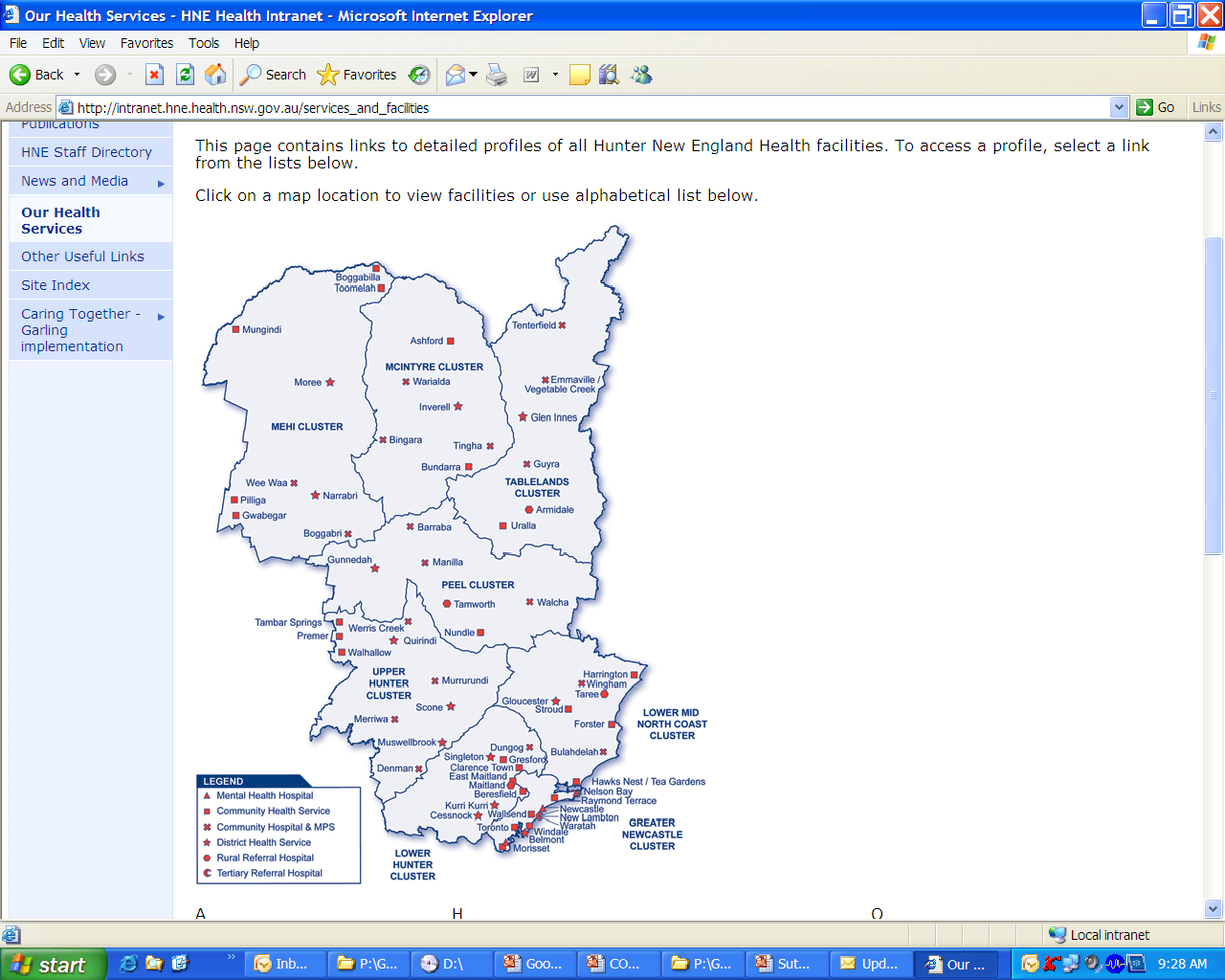 Community health services
Get Healthy Service Outcomes - 2015:
43,332 clients assessed (4,515  Aboriginal clients).
Of clients at risk:
88% provided brief advices
59% offered referral (higher rate for Aboriginal clients) 
Outcomes:
 2.3 kg weight loss; 3.6 cm reduction in waist circumference.
Hospitals
Get Healthy Service Outcomes - 2015 
80% overweight
80% accepted offer of referral to Get Healthy Service
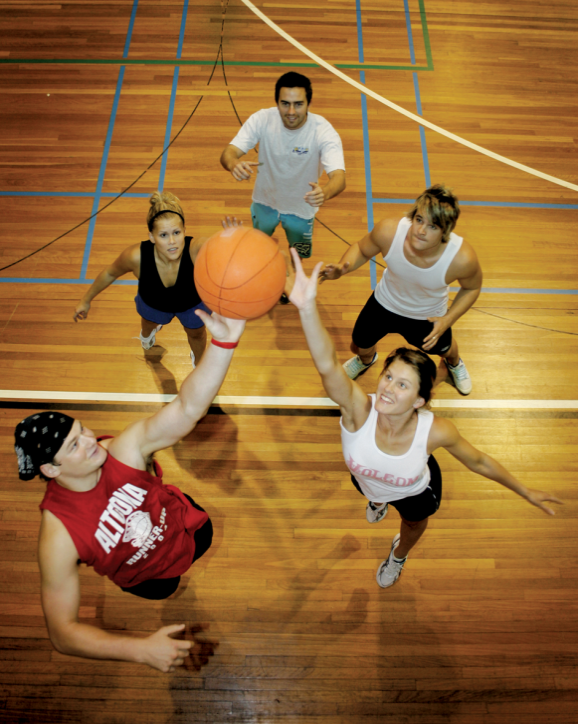 Conclusions and Opportunities
‘Brief’ model of preventive care
feasible for clinical services 
utilises evidence-based and recommended treatments
acceptable and accessible for clients/patients
Patient, health system and population health benefits
Opportunities
Whole of district approach
GHS in current service agreements
Primary care providers (PHN, GPs, AMS)
Consistency of message across sectors